AFL Level 1 CoachPhysical PreparationSteve Forcone
Presenter Information
Calder Cannons & HPM as S&C coach
Level 1 AFL Coach presenter
‘Training Sense’ - Sport & Fitness qualifications
Masters of S&C through Edith Cowan University (WA)
Personal background in Weightlifting
Topics
Sub-Topics
Section 1:Movement FactorsInjuries
Relevance of Movement
Preparation should align common movement patterns & types
AFL = multi-directional, multi-faceted
2010 GPS Report
Statistically significant increases in two key components:
Accelerations over 10km/h in 1sec
Decelerations over 10km/h in 1sec
Relatable to all levels of competition?
Require more data across levels
Relevance of Movement
AFL involves ‘explosive’ actions both stopping and starting
Repeated in large volumes
Considerably augmented force on body structures
Significant aerobic condition required
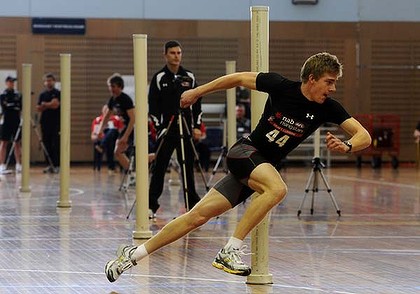 Injury
Determining issue in participation
Injured players cannot play (obviously)
2010 Injury Report
Major injury prevalence:
Hamstring strain
Groin strain/OP
Ankle joint sprains
Calf strain, quadriceps strain, lumbar/thoracic injury, knee cartilage injury
Shoulder sprain & dislocation
Preparation Focus – Injury prevention
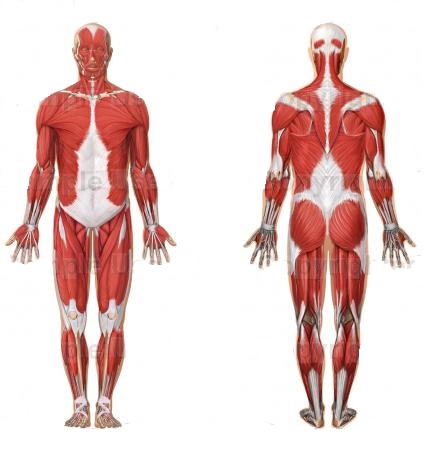 Shoulder
Trunk
Groin
Hamstring
Quad
Calf/ankle
Section 2:Key Fitness Components
Fitness Components
Based on performance & injury data key components of Physical Preparation for AFL:
Muscular strength
Aerobic endurance/power
Speed & Change of Direction (inc. Power)
RUNNING ABILITY = main focus
Running Ability
Repeated sprint performance not only determined by how ‘fit’ an athlete is
Repeated sprinting
Neuromuscular aspect:
Strength
Speed
Power
Metabolic aspect:
Recovery b/w efforts
Clearance of wastes
Aerobic fitness
Buccheit (2008)
Muscular Strength
Strength underlies most (if not all) performance and IP characteristics
Required for effective handling of forces (IP)
Both application and absorption
E.g. Consider ability to stop dead at top speed (change of direction) then take off again (acceleration, speed)
Eccentric strength crucial
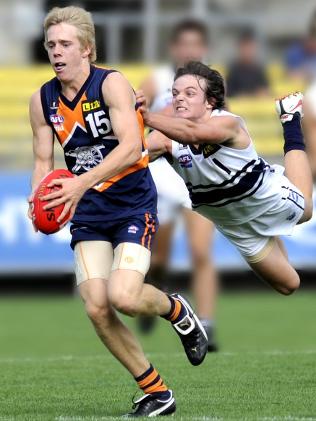 Muscular Strength
Leg strength repeatedly correlated to improved sprinting & CoD performance in:
Soccer, Rugby League, Basketball, Softball, 100m
Similar work required in AFL
Data is largely transferrable 
How does strength impact on performance?
Requena et al. (2009), Baker & Nance (1999), Chaouachi et al. (2009), Nimphius et al. (2010), Bret et al. (2002), Lockie et al. (2011)
Muscular Strength
Speed & CoD = Power = force*(distance/time) i.e. Velocity
Power
Heavy resistance training
Explosive resistance training
Power = FORCE * velocity
Power = force * velocity
Mixed methods
Newton & Kraemer (1994)
Aerobic Fitness
During repeated maximal work aerobic metabolism essential  for recovery
AFL players: 
12.5-13.5km covered on average
>160-220 efforts over 18km/h per match
Aerobic endurance essential, but at high speeds
Aerobic Fitness
AFL data does not show distinct link between distance covered and winning
Other sports show some link (i.e. EPL)
Greater aerobic endurance from testing = 
Increased distance covered
Increased #of sprints
Assume that elite fitness contributes to elite performance
Section 3:Training & Preparation
Preparation Focus – Strength
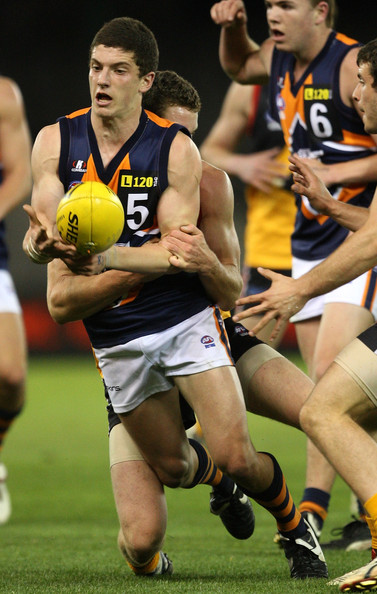 Athletes at all levels must be strong first
Strength = faster, more powerful, less susceptible to injury
Important to mix methods (i.e. Heavy vs. Fast)
Something is better than nothing (i.e. Cannons bodyweight programs)
More important for young athletes
Preparation Focus – Strength
Progression of strength based around ability
Basic progression (yrs):
ASCA (2008), Balyi & Hamilton (2008)
Preparation Focus – Strength
Progression takes time
Should only occur with excellent technique
Basic exercises effective (squat, pull up, balance, jumps etc.)
Recall key body areas
Recall key movements (weightlifting progressions mimic movements closely)
Implement competition – e.g. Pull ups - safely
Preparation Focus – Aerobic Fitness
Progression takes time
Time efficient training important (i.e. Football training is for football)
Mixed methods: specific (Small games) vs. General (interval running etc.)
Modern methods: MAS & intervals – Dan Baker article
Preparation Focus – Aerobic Fitness
MAS = Maximal Aerobic Speed
Highly effective as highly individual
Obtained from field tests
At local level may assume MAS from time trial (not as accurate)
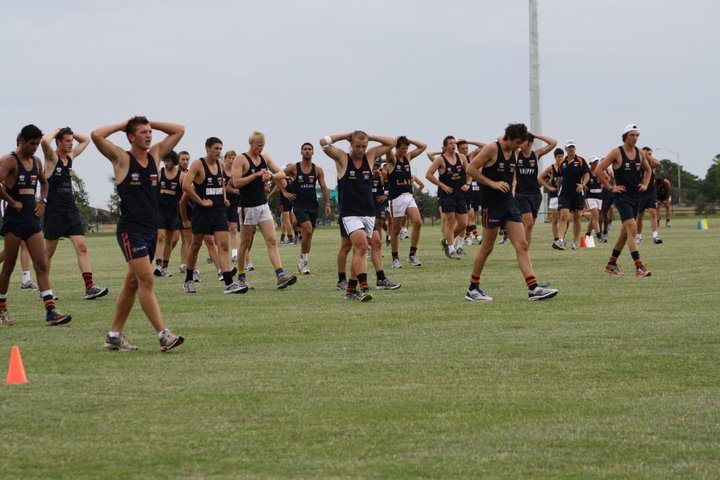 Preparation Focus – Aerobic Fitness
MAS & similar training yields excellent results
Significant improvements in VO2 max shown in elite and sub-elite athletes
Useful as training load controllable & velocity high
120% MAS, with 15s/15s for 2*8mins shown to induce greatest effect
Buccheit (2008),  Dupont (2004), Billat (2001)
Preparation Focus – Aerobic Fitness
MAS not only method
More traditional methods also effective in team sport athletes e.g.
4*4mins @ 100%, 3-4mins passive rest b/w
Mixed approach useful
Considerations to distance covered and load
Helegreud  et al. (2001), Helegreud & Hoff (2004)
Preparation Focus – Aerobic Fitness
Specific training can also improve VO2 max
Small-sided games (SSG’s) give match practice (decision making) + fitness benefit
Dependant on: game size, game rules, #of players, presence of floating player
Possible to under-train highly fit individuals
Hill-Haas (2011), Gabbett (2009)
Preparation Focus – Aerobic Fitness
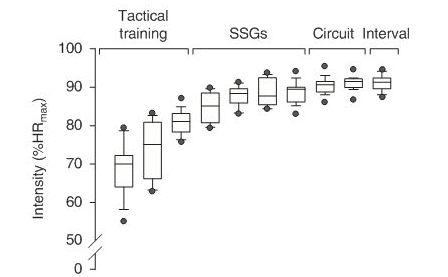 Preparation Focus – Aerobic Fitness
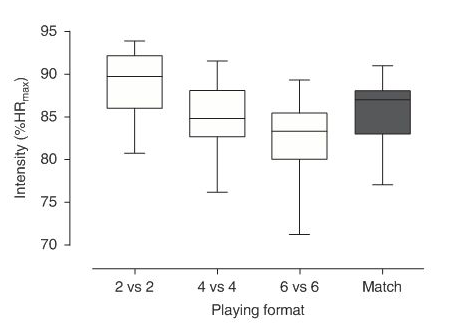 Hill-Haas (2011)
Preparation Focus – Aerobic Fitness
Again mixed approach useful
Consider load: small area = multiple CoD’s, tackles > increased load
Timing and organisation of drills important
Hill-Haas (2011), Gabbett (2006)
Preparation Summary
AFL physical performance dependant on running ability
Strength is major component of speed, CoD, injury prevention
Aerobic fitness important in recovery between efforts
Section 4:Young Athletes
Young Athletes
Greater emphasis placed on development (TAC Cup, State Academies etc.)
Younger bodies = less physically able
Athletes like a new house, require solid foundation (2years+)
Interesting junior training stories
Young Athletes
Typically in AFL, 1st year player loads:
Approx. 50% to 70% of senior player
Skills - 80/90%
Running - 60/80%
Weights - 30/40% (increase?)
Similar format should be followed across levels of competition
Nick Ames (2010), ‘AFL Physical Development’
Young Athletes
Calder Cannons TAC Cup
17yo’s typically lower loads (running)
Limited time and resources – must choose simple methods to control load (i.e. Distance covered, RPE)
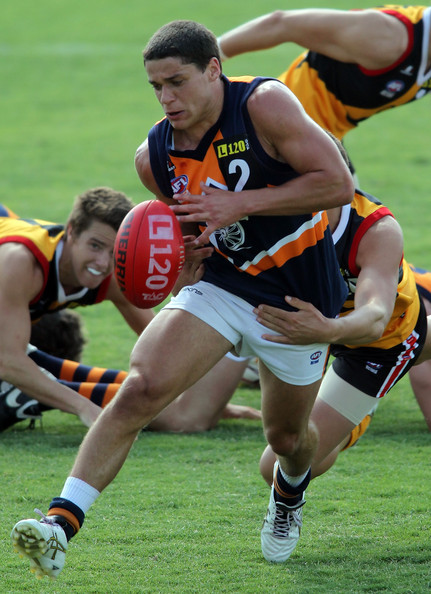 Young Athletes Summary
Major focus with younger athletes = sound strength and coordinated movement
Aerobic conditioning with speed focus (monitoring the load)
Basic training is reality e.g. Cannons programs
Good strength, ability to move, and condition leads to better platform as a 21-25 y.o
Physical Preparation
AFL multi-faceted sport
Physical preparation should focus on:
Common movements
Key muscles used
Relevant fitness components – strength (speed, CoD), aerobic fitness
Mixed approach to preparation
Young athletes require slightly different/reduced training focus
Thank youQuestions: steveforcone@gmail.com